NGO Committee on Sustainable Development-NY
Building Inclusive Partnerships with UN Initiatives for 2023 & Beyond

Keynote Reflections
Thursday, 22 December 2022
Amir Dossal
President & CEO, Global Partnerships Forum
Distinguished Fellow, Health and Healthcare, World Economic Forum
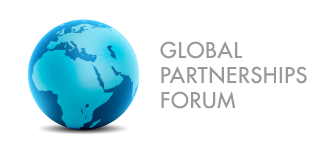 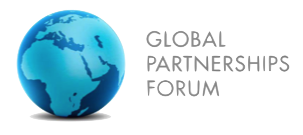 Five Pillars of the SDGs
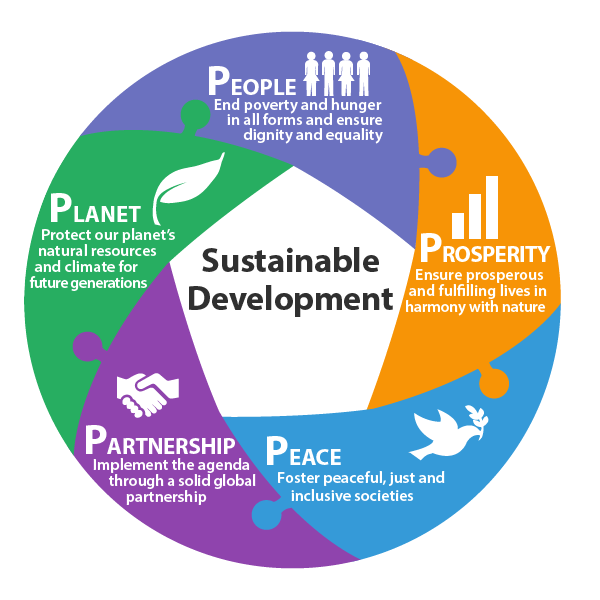 “Creating
 PEACE and PROSPERITY for
 PEOPLE and the PLANET 
through
 PARTNERSHIPS”
No country, no organisation, and no single entity
can achieve the SDGs without working together
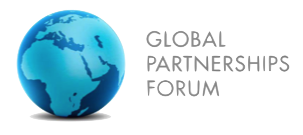 The SDGs: Where do we stand?
The SDGs were already off track, even before COVID-19

While progress had been made in some regions around poverty reduction, maternal and child health, access to electricity, and gender equality, a lot more needs to be done to achieve the Goals by 2030.

The world is in danger of missing the targets of many of the SDGs, but focused funding and innovative partnerships can get things back on track.  

Investment is sorely needed, especially in Least Development Countries, which are disproportionately impacted.


According to the latest forecasts, the world needs to invest $5-7 trillion per year in sustainable projects to meet the goals – much higher than the original estimate of $3 trillion
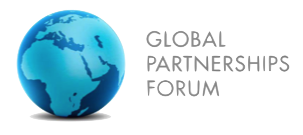 SDG 17: The Golden Thread
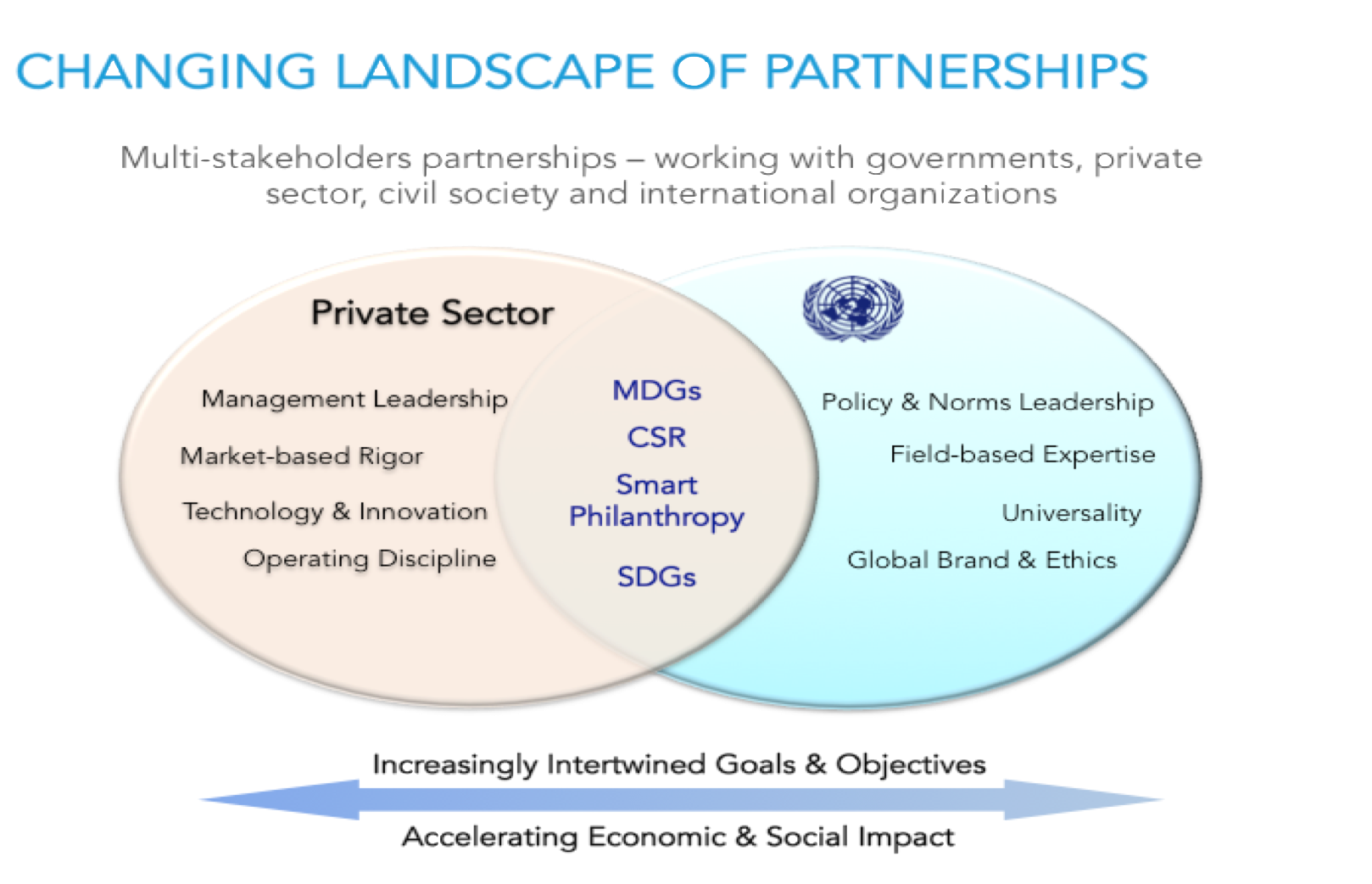 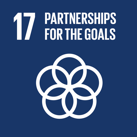 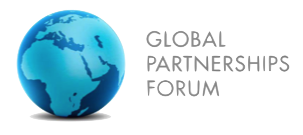 Partnerships in the UN System
The UN system has been partnering with the private sector and civil society for over 60 years

In past decade, partnerships have increased in:
Number
Significance
Scope

New forms of Partnerships: Strategic Partnerships and Smart Partnerships
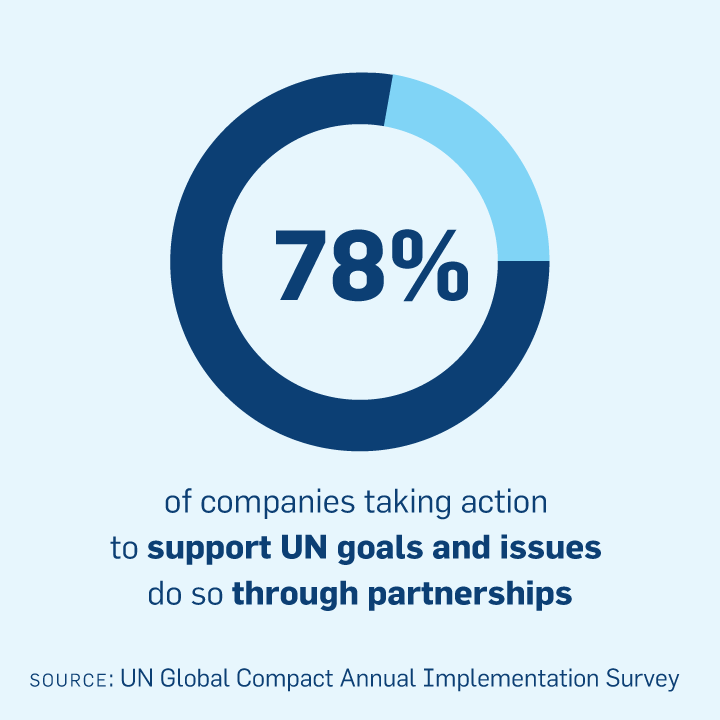 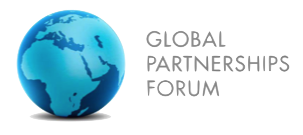 Partnerships as a Foreign Policy Tool
Investment vs Aid
Encouraging local entrepreneurship
Innovation and Incubation
Using advertising dollars for strategic initiatives
Creating goodwill
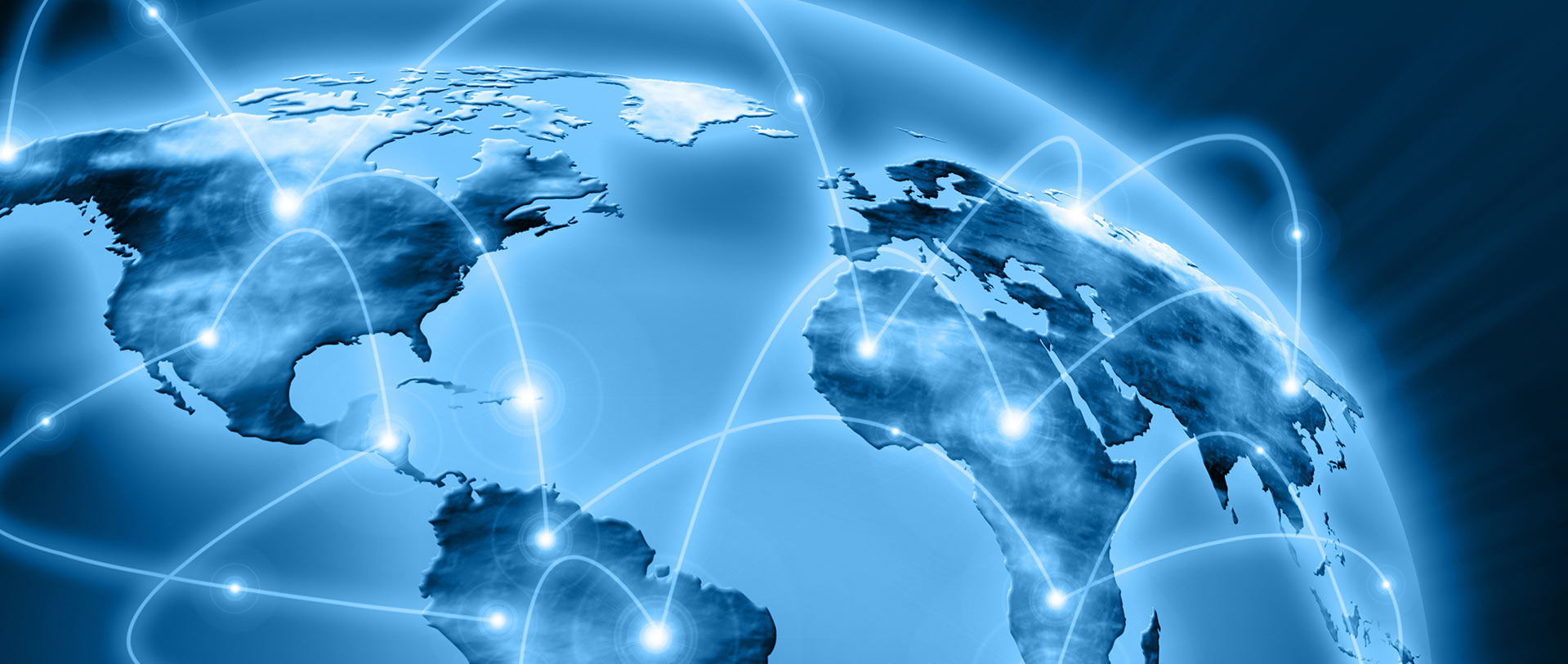 [Speaker Notes: Aid creates dependency while investment makes you independent	
Encouraging entrepreneurship at the local level
Incubation of facilities
Using advertising dollars for strategic initiatives
Achieving international objectives beyond current capabilities
Creative and innovative partnerships]
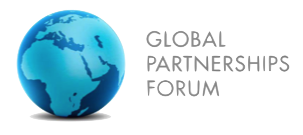 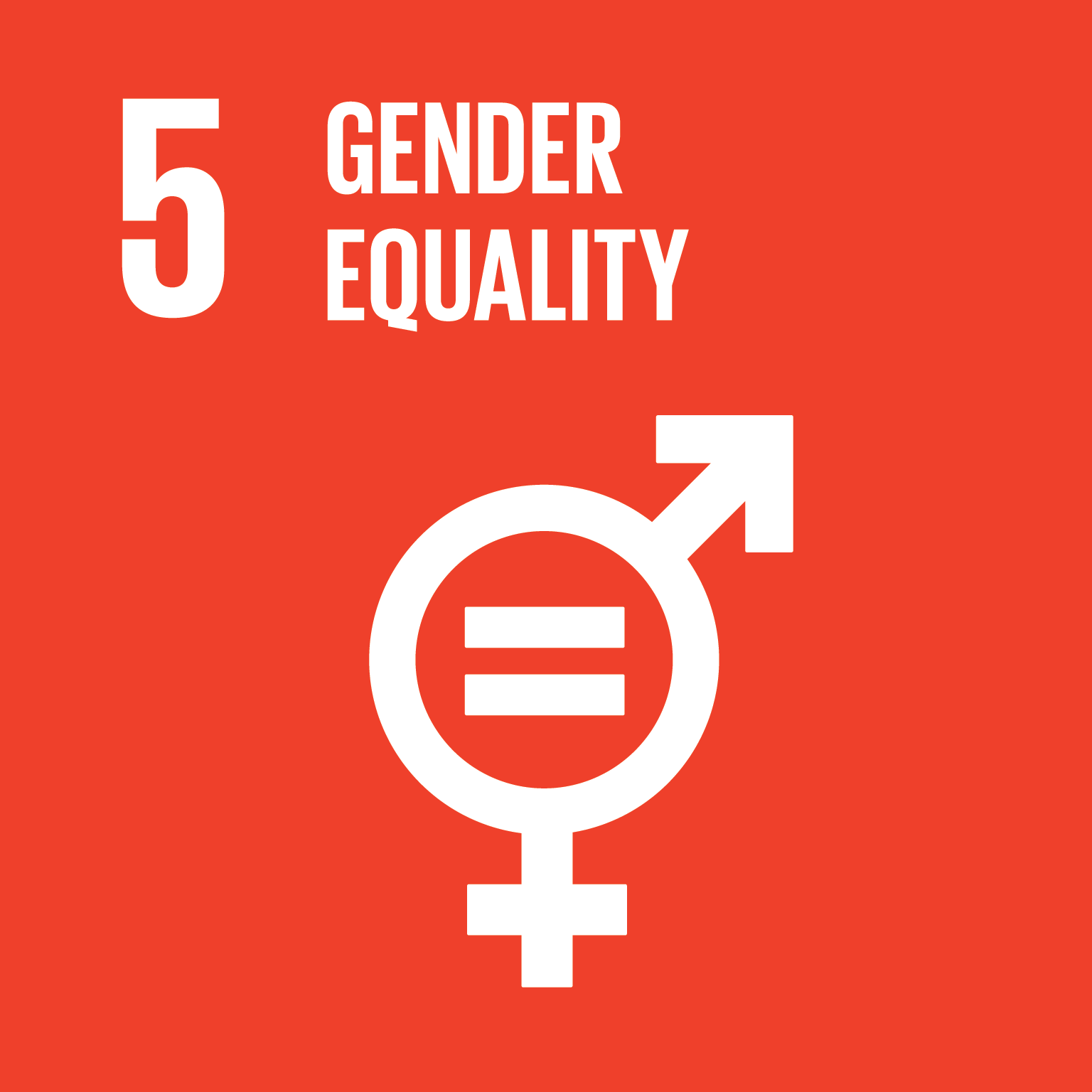 Gender Equality
Gender equality is fundamental to delivering on the promises of sustainability, peace, and human progress
Progress in poverty reduction has reversed with women and girls paying a large price

Devastated health systems have left poorer women without care and in worse physical and mental health

Water stress is intensifying, taking tolls on women’s and girls’ time, health and lives
UN Women Gender Snapshot 2022
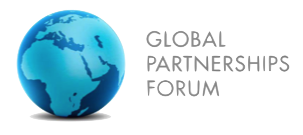 What Can You Do?
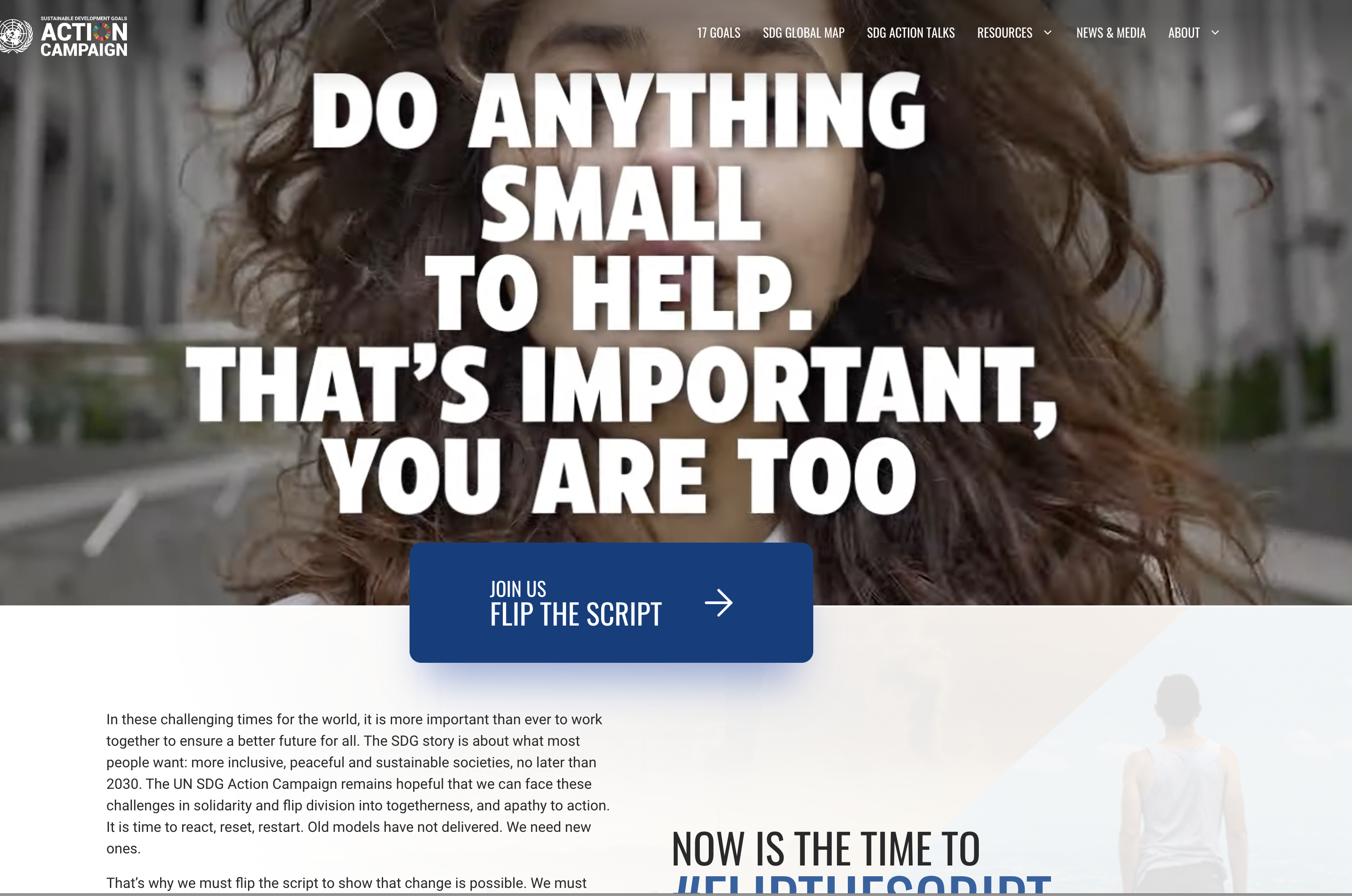 https://www.sdgactioncampaign.org
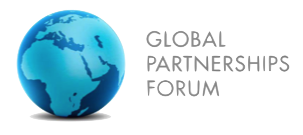 Youth Leadership
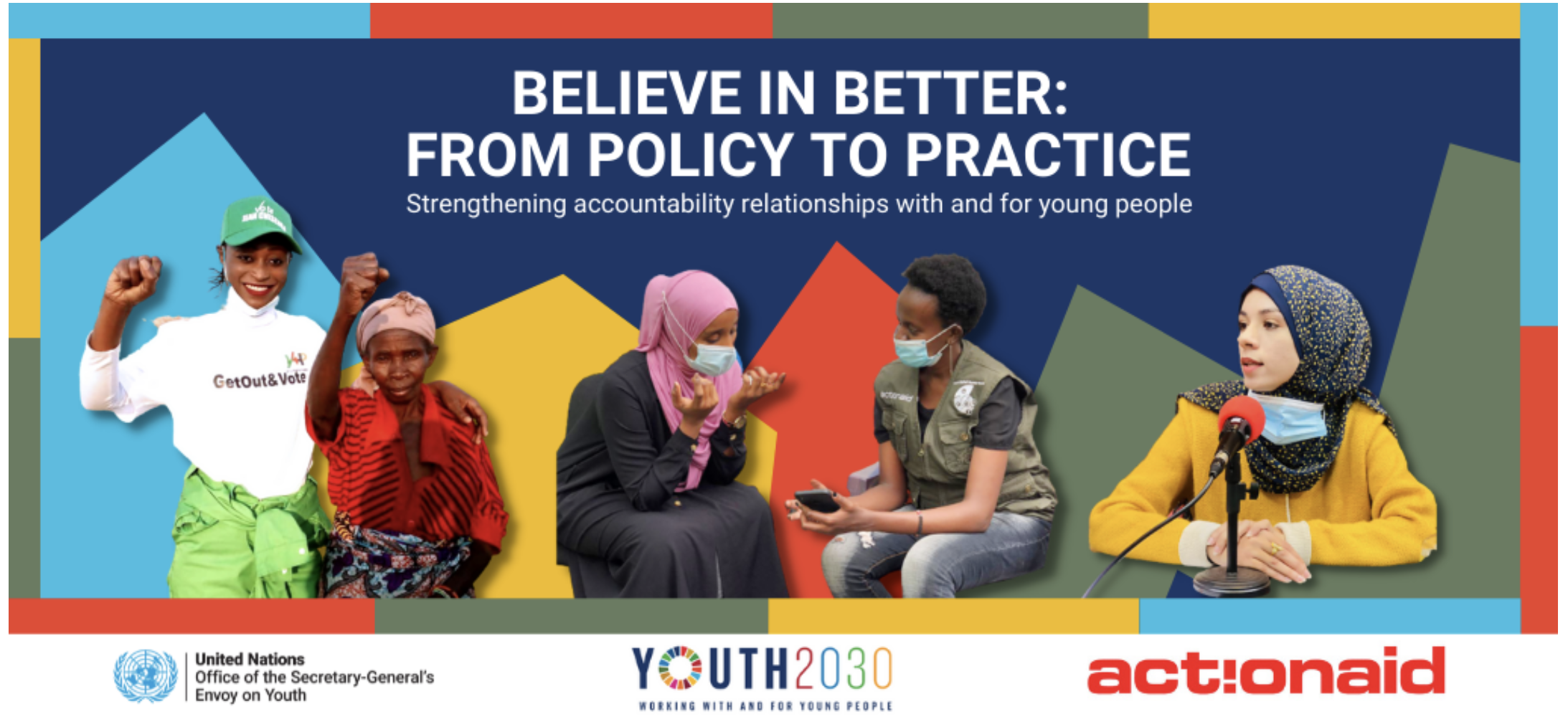 https://www.un.org/youthenvoy/workplan
[Speaker Notes: Partnerships are not just about NGOs and the UN, businesses benefit as well
Increasingly, more private-sector businesses have expressed interest in partnering with the UN to achieve the Sustainable Development goals
Sharing their expertise to aid the UN in moving toward a more sustainable future]
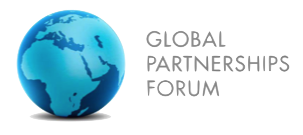 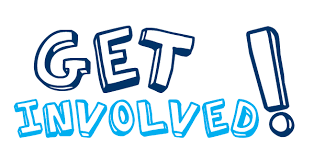 Contribute expertise and resources

Share best practice and insights

Engage in public policy dialogue

Vet successful partnership outcomes
Serve as an advocate

Assist with media and communications

Help design innovative programs

Fund projects
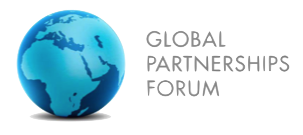 LDC5 Conference
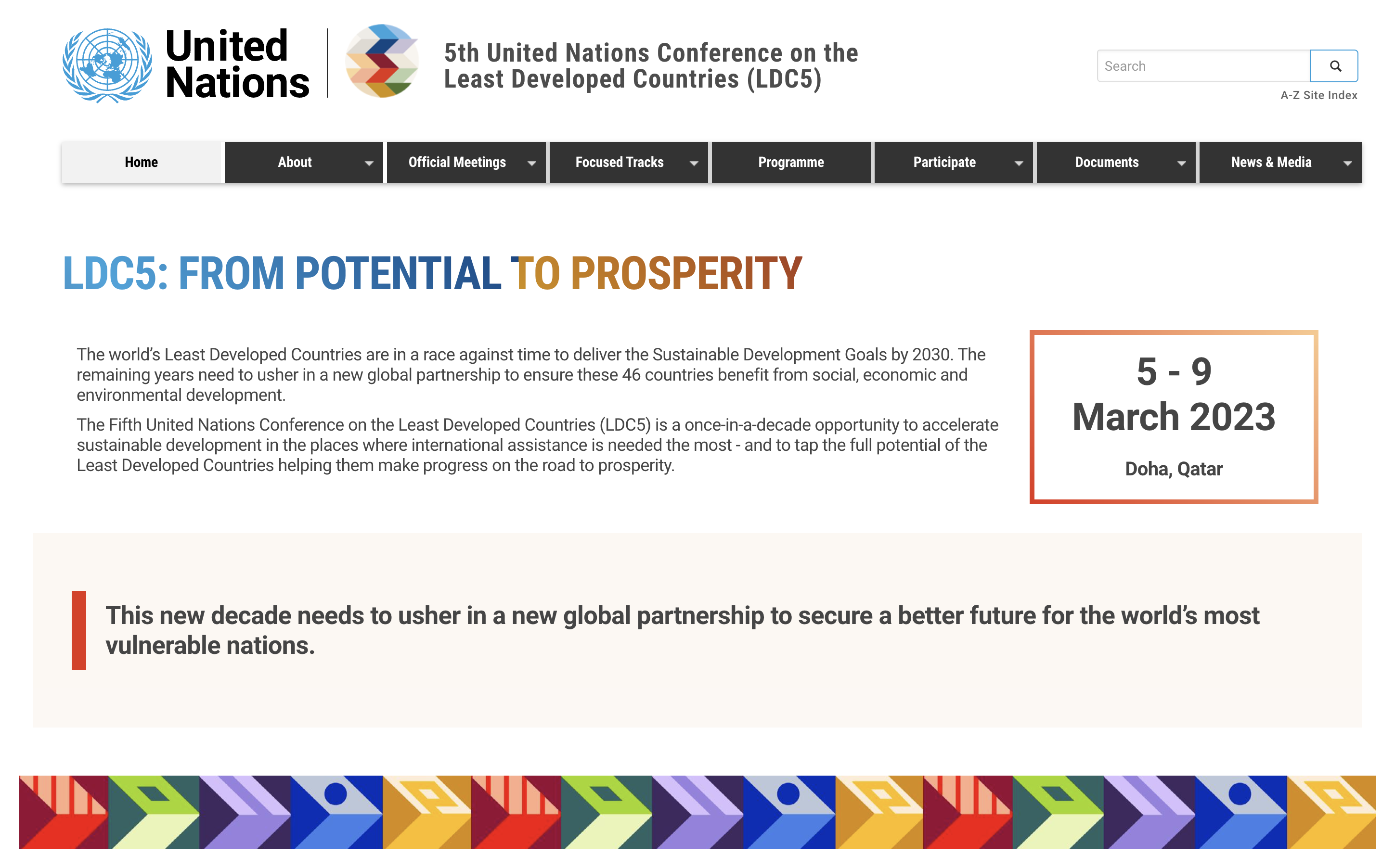 [Speaker Notes: Partnerships are not just about NGOs and the UN, businesses benefit as well
Increasingly, more private-sector businesses have expressed interest in partnering with the UN to achieve the Sustainable Development goals
Sharing their expertise to aid the UN in moving toward a more sustainable future]
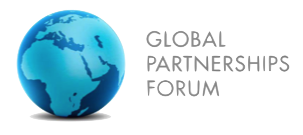 Global Partnerships Forum
Knowledge platform to help build innovative partnerships in support of the
 2030 Agenda for Sustainable Development
Our Mission is to Foster Economic Growth by:

Engaging thought leaders, policymakers, entrepreneurs, philanthropists, and investors

Designing innovative partnerships and alliances around the SDGs

Building a knowledge base to empower social entrepreneurs
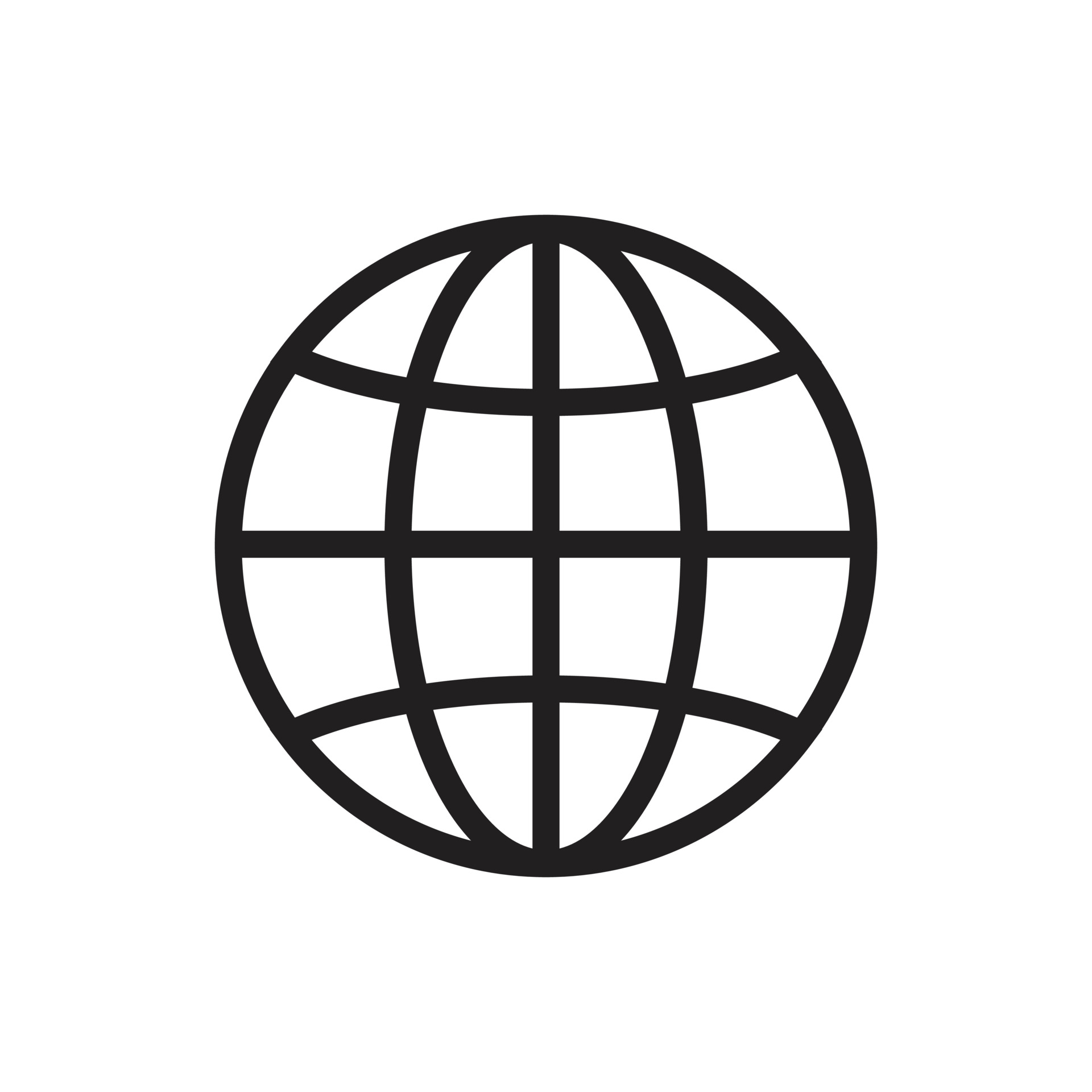 https://partnerships.org/
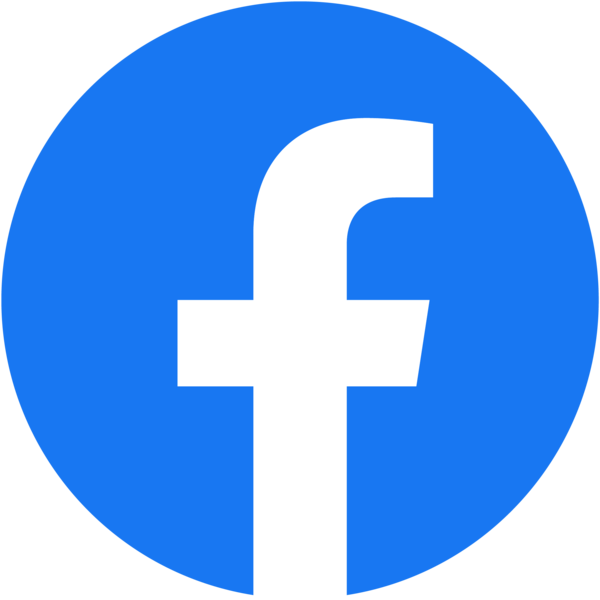 https://www.facebook.com/PartnershipsOrg/
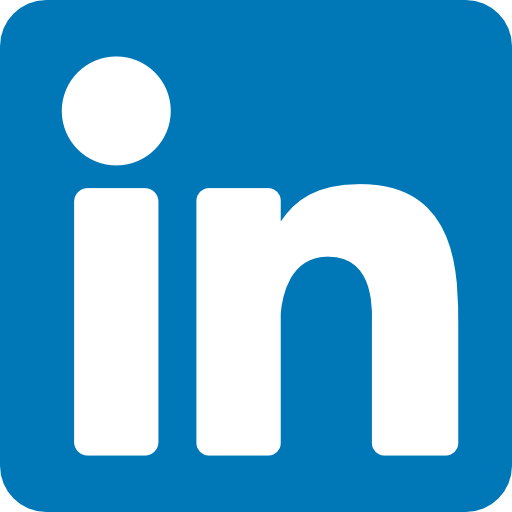 https://www.linkedin.com/company/global-partnerships-forum
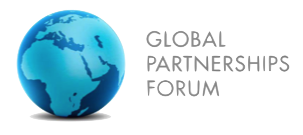 THANK YOU
Ms. Margo LaZaroPresident & Chair of the NGO Committee on Sustainable Development-NY&the Dedicated Team